Multi-Agency Exchange DART 2019
Dr. Julius Smith
Vice President & Chief Information Officer
30 April 2019
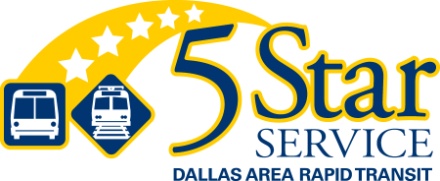 DART Technology Vision, Mission, and Guiding Principles
Vision
DART Technology, your trusted advisor for technology solutions.
Mission
To deliver beautiful systems*, reliable technology and innovative information solutions with extraordinary customer service.
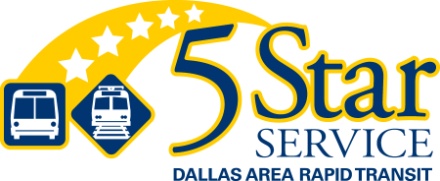 *Tom Peters – “In Search of Excellence”
Information Technology Department
Infrastructure Platform Services
DART Maas Technology Support
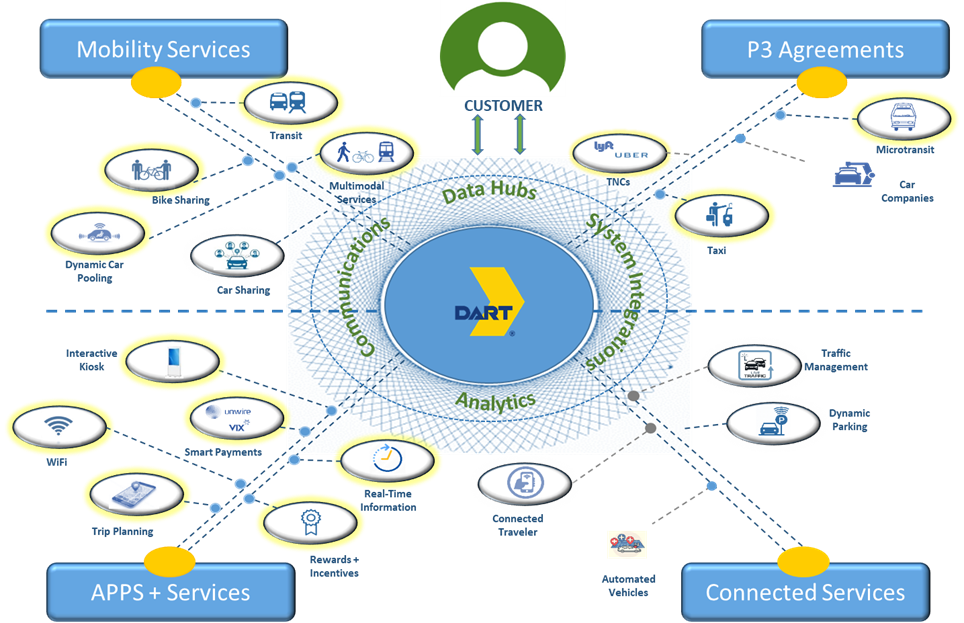 DART - DFW’s Mobility Broker/Provider
Go PassGo Pool
Security
Bundled packages
Improvedrider experience
ITS
Community way finding
Questions
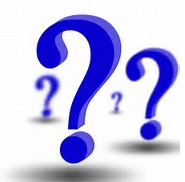 NFBPA 2017 National Conference
DART IoT Landscape
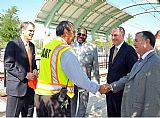 DigitalRadio
TPSS
Safety &Security
Stakeholders
SignalsPriority
PAVMB
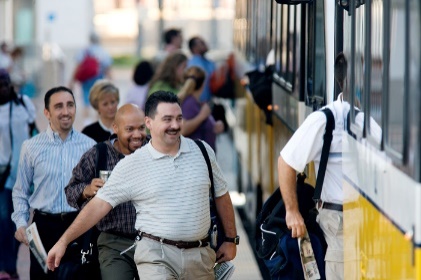 SmartCity
Geo-Spatial
DARTIoT
PTC
Customers
Bus &Streetcar
CPS
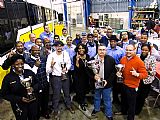 CCTV
SCADA
Light Rail& TRE
Employees
[Speaker Notes: IoT (Align the agency to the customer expectations in real-time)]